Effects of restoration treatments and forest type on soil microarthropod communities in Valles Caldera National Preserve
Channing Laturno
Dr. Anita Antoninka, Dr. Matthew Bowker, Kara Gibson
Northern Arizona University
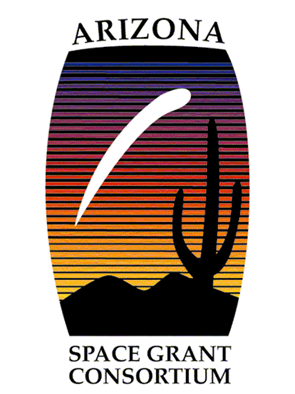 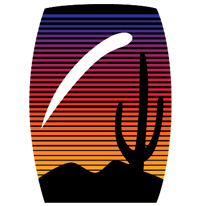 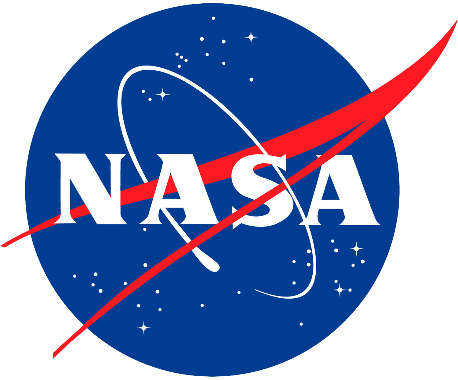 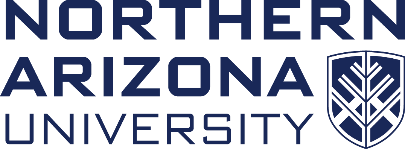 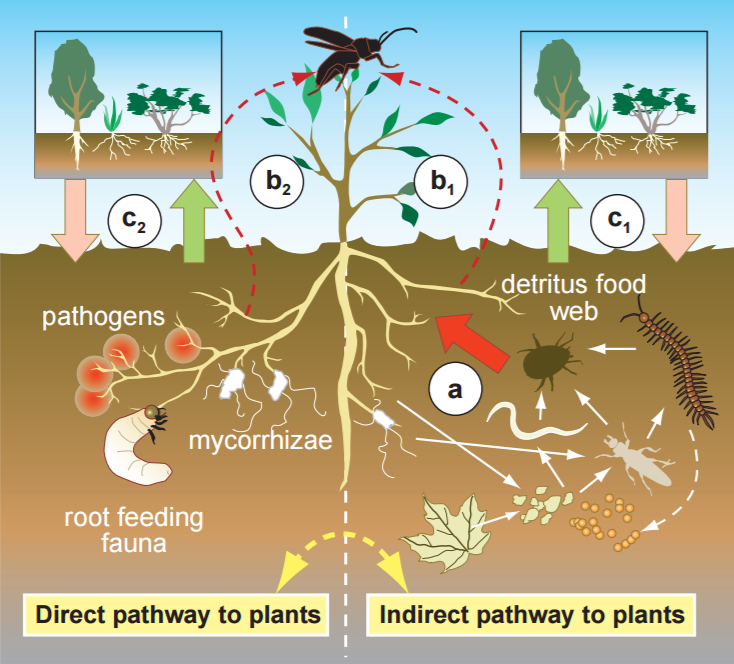 Microarthropods are soil animals that contribute to decomposition and nutrient cycling

Changes in soil communities may lead to altered ecosystem processes
Wardle et al. 2004
Southwest ponderosa pine forests are at risk




 Restoration treatments are becoming more common
Treatment effects on soil ecosystem unknown
Southwest soil communities understudied
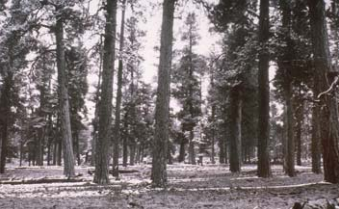 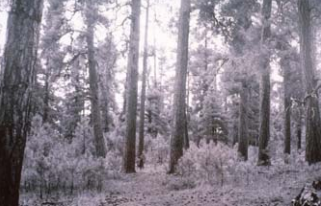 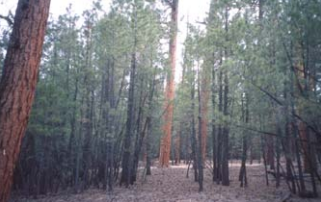 1908 (G. Pearson)				   1938 (G. Pearson)			     2000 (J. Waskiewicz)
Research Questions
1. What is the effect of restoration treatments on microarthropod abundance and diversity?
2. How do microarthropod communities vary between forest types?
Sampling site: Valles Caldera National Preserve, NM
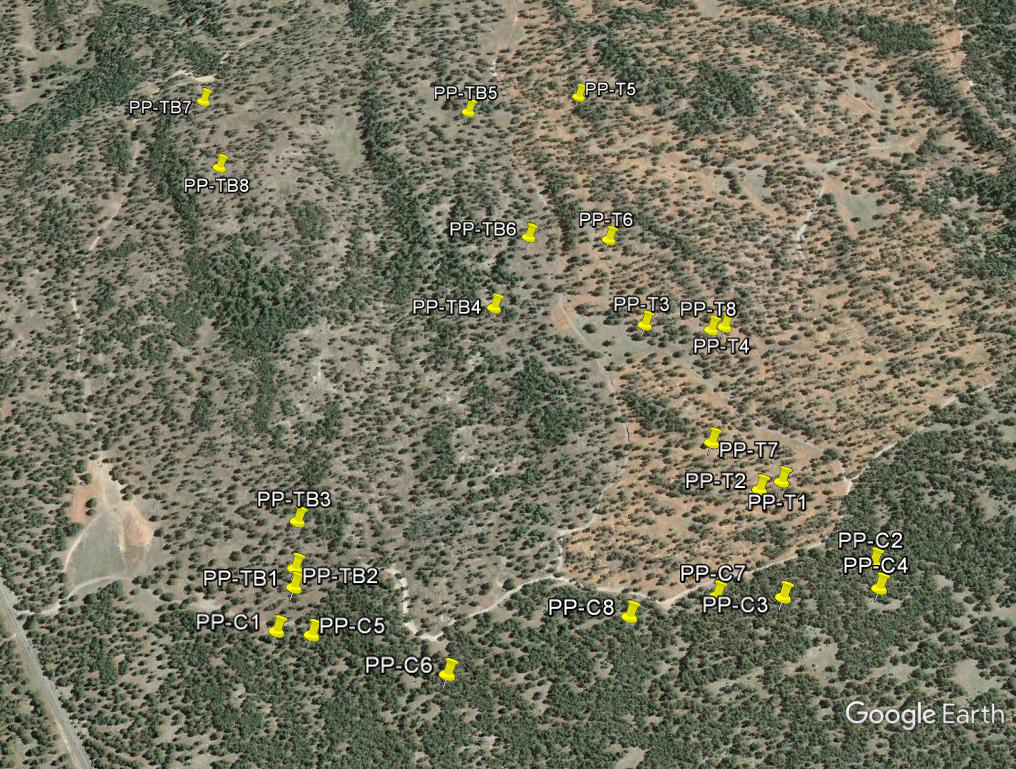 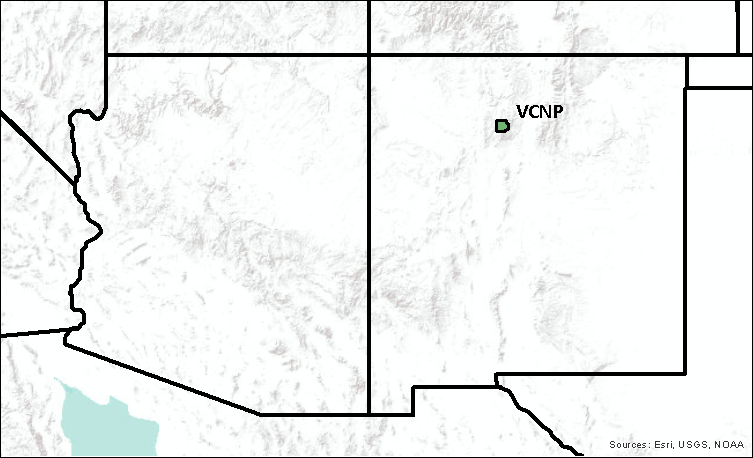 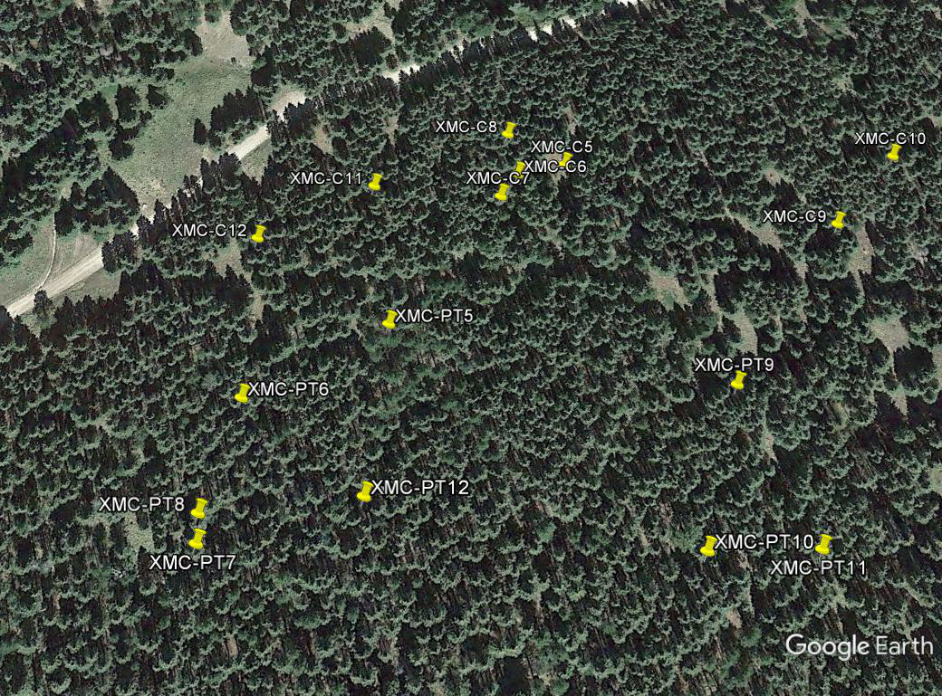 [Speaker Notes: west unit thinned jan-oct 2012, east unit thinned april-july 2014. 
west burned oct 2015, east burned oct 2016. 
Samples taken aug-sept 2016. Imagery is from June 2014.  (the brown color in east unit is logging debris)]
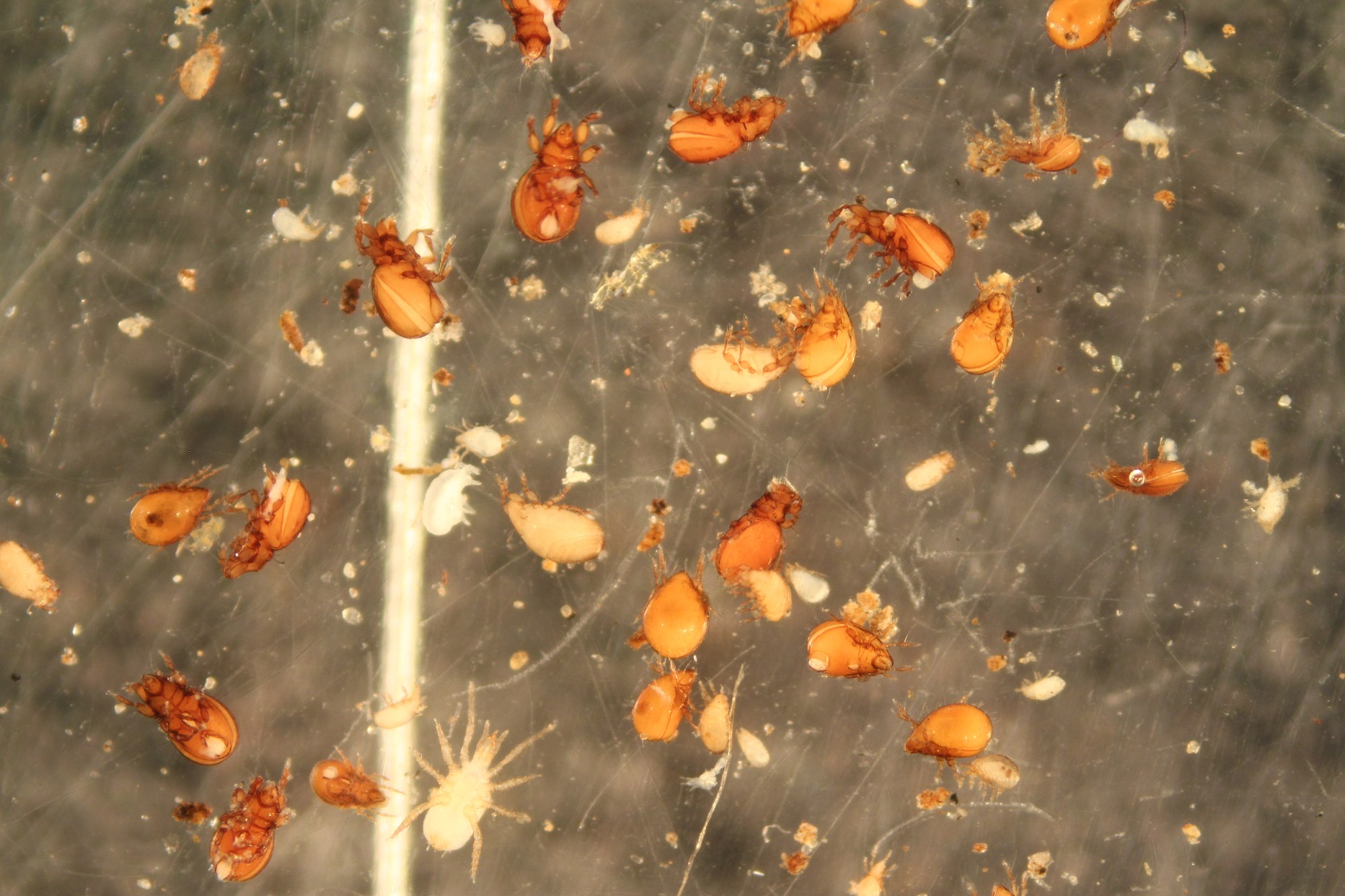 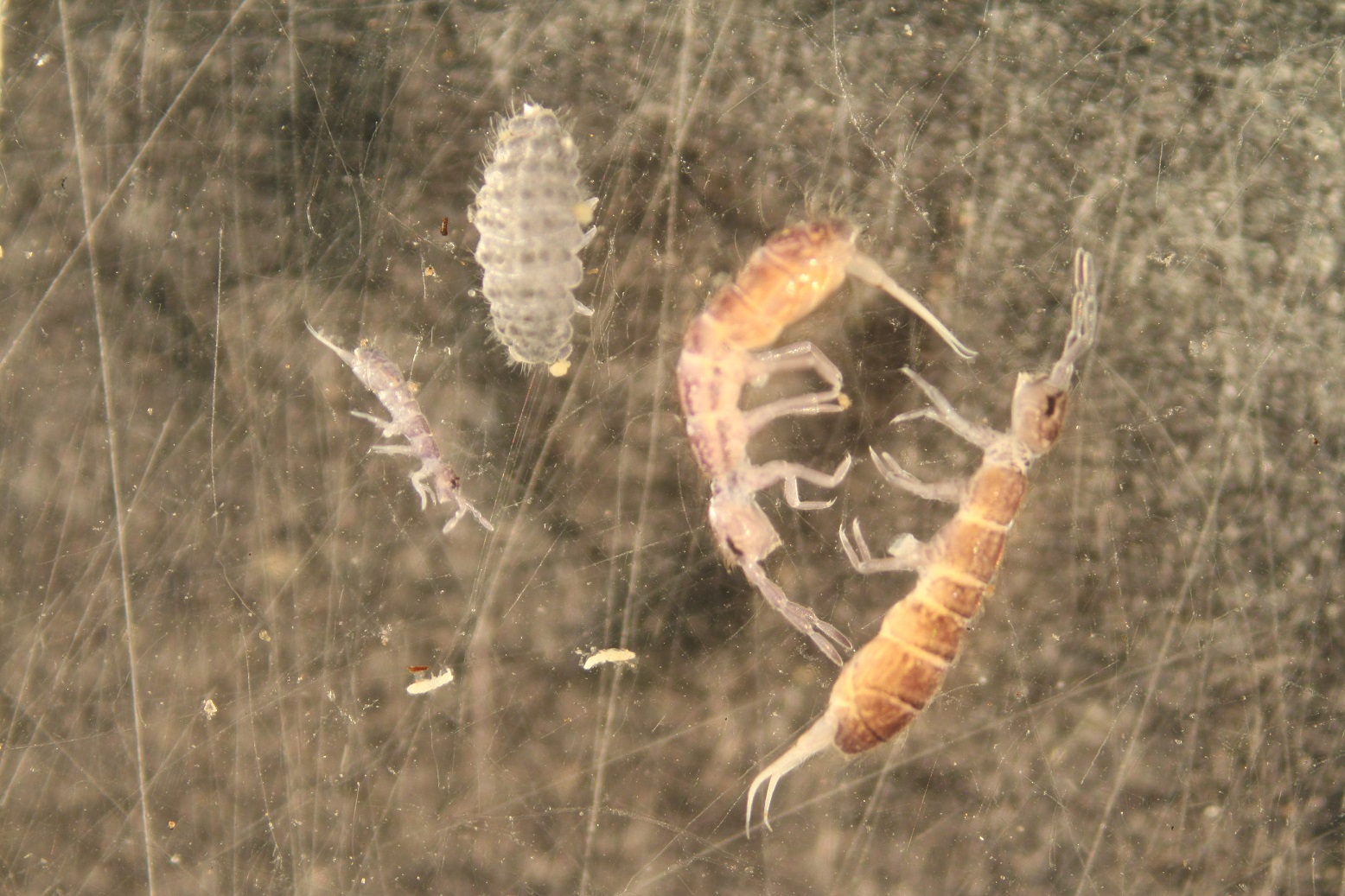 Mites
Collembola
~200 μm
~200 μm
Preliminary results: restoration treatments
Preliminary results: restoration treatments
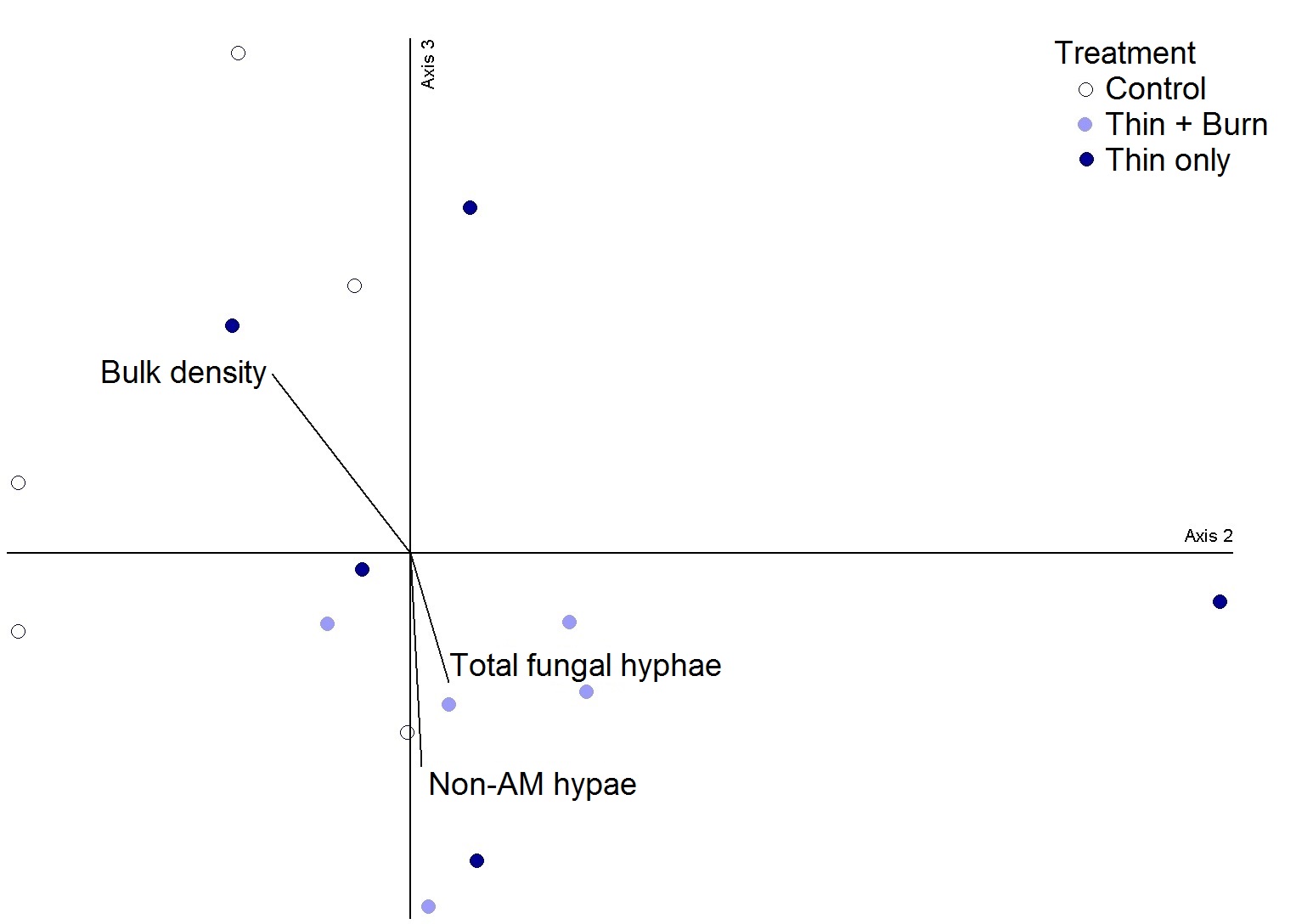 Preliminary results: forest type
Preliminary results: forest type
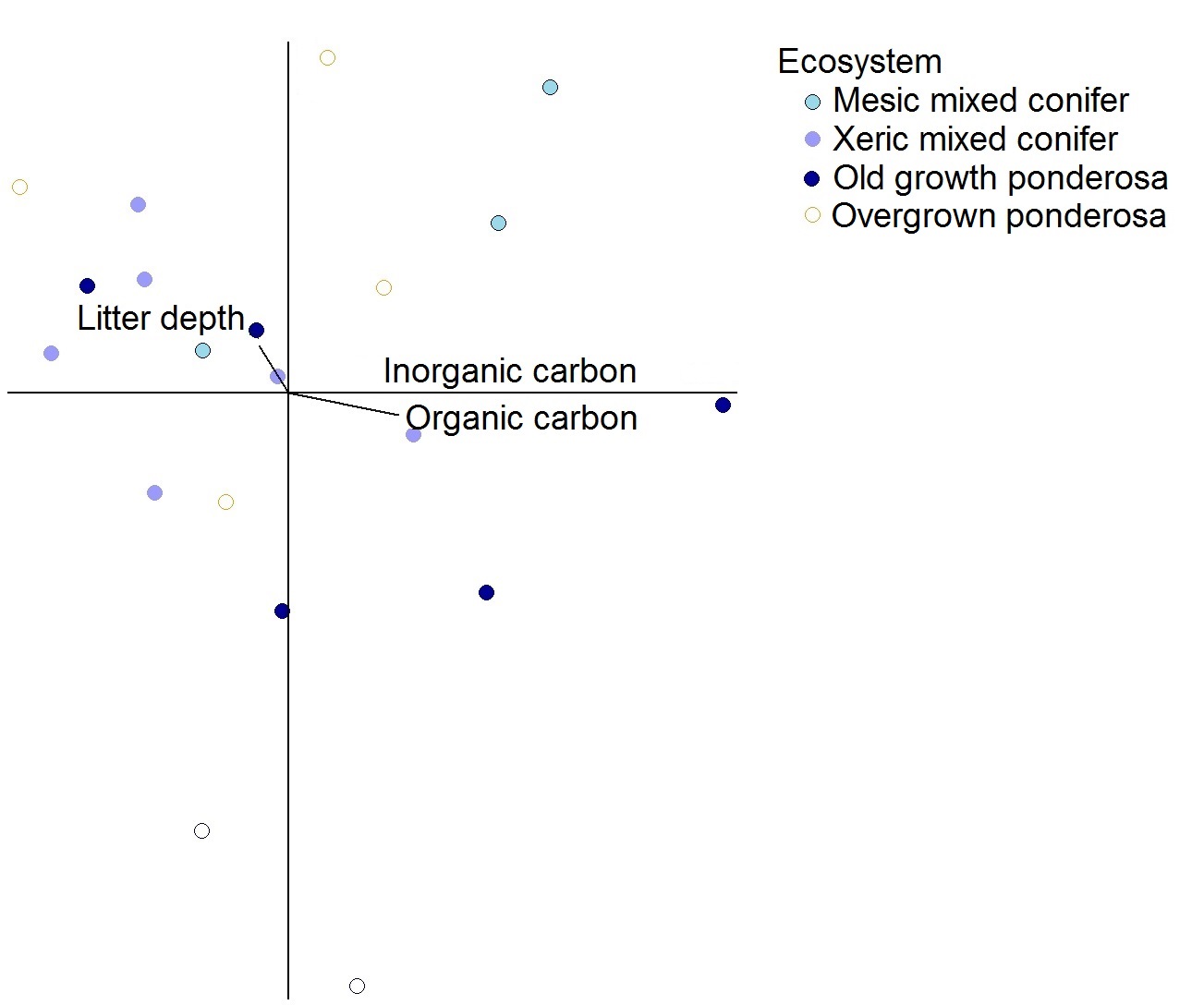 Conclusions
 
 Preliminary results show no differences
 
 Further analysis is expected to strengthen trends:
		Thin and burn
		Mesic mixed conifer

Better understanding the impacts of management activities on soil biota
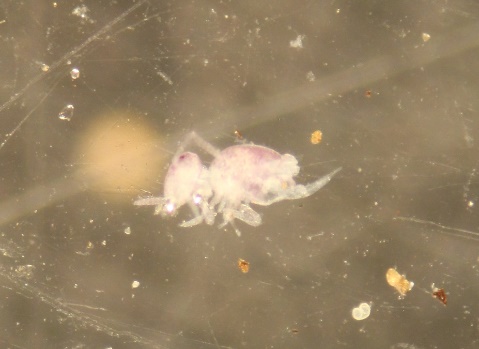 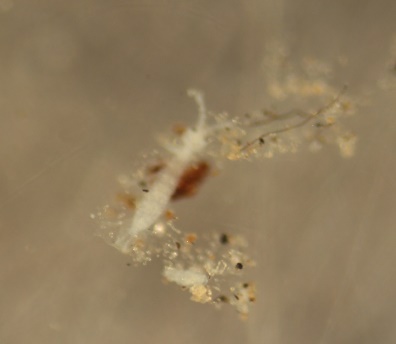 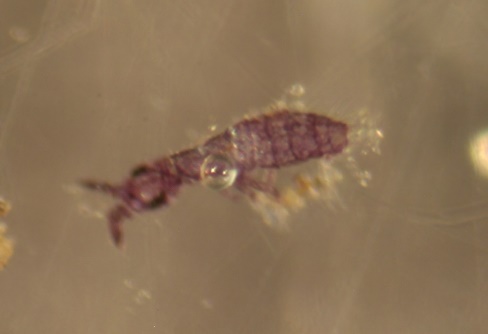 Acknowledgements
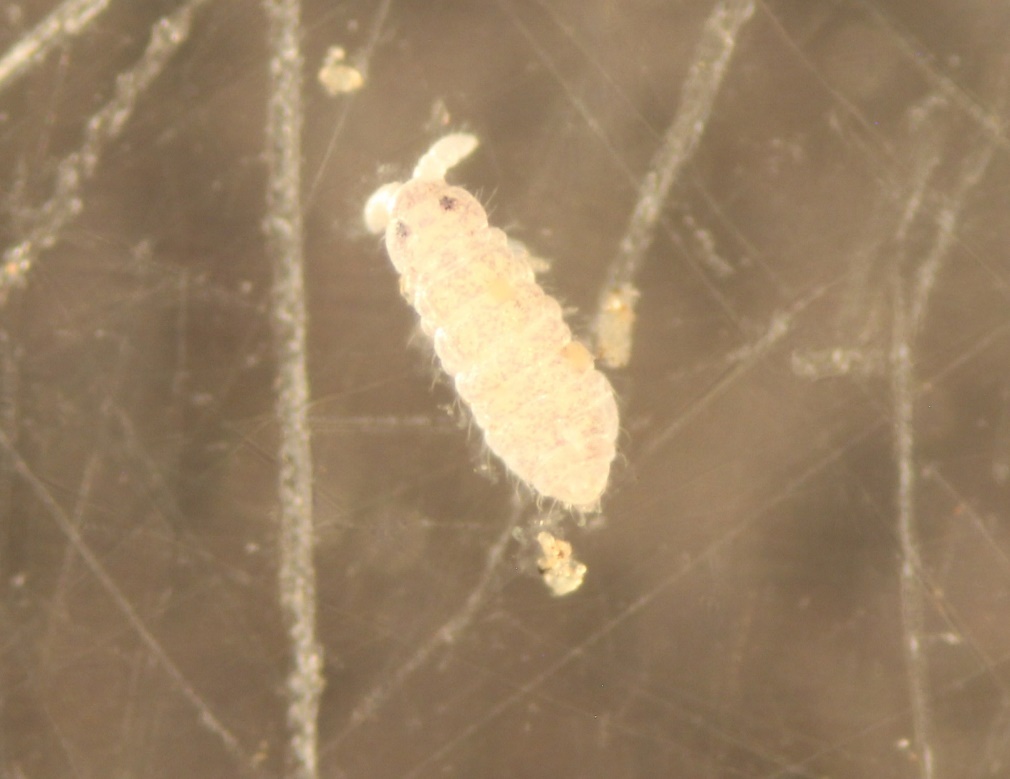 Dr. Anita Antoninka and Dr. Matthew Bowker
Kara Gibson
Matthew Ford, Dustin Kebble, Ryan Lancione, Jeff Propster, Andrea Raya, Aradhana Roberts, Michael Sloan, Zach Sumner
Valles Caldera National Preserve
Colorado Plateau Cooperative Ecosystem Studies Unit 
NASA Space Grant Program
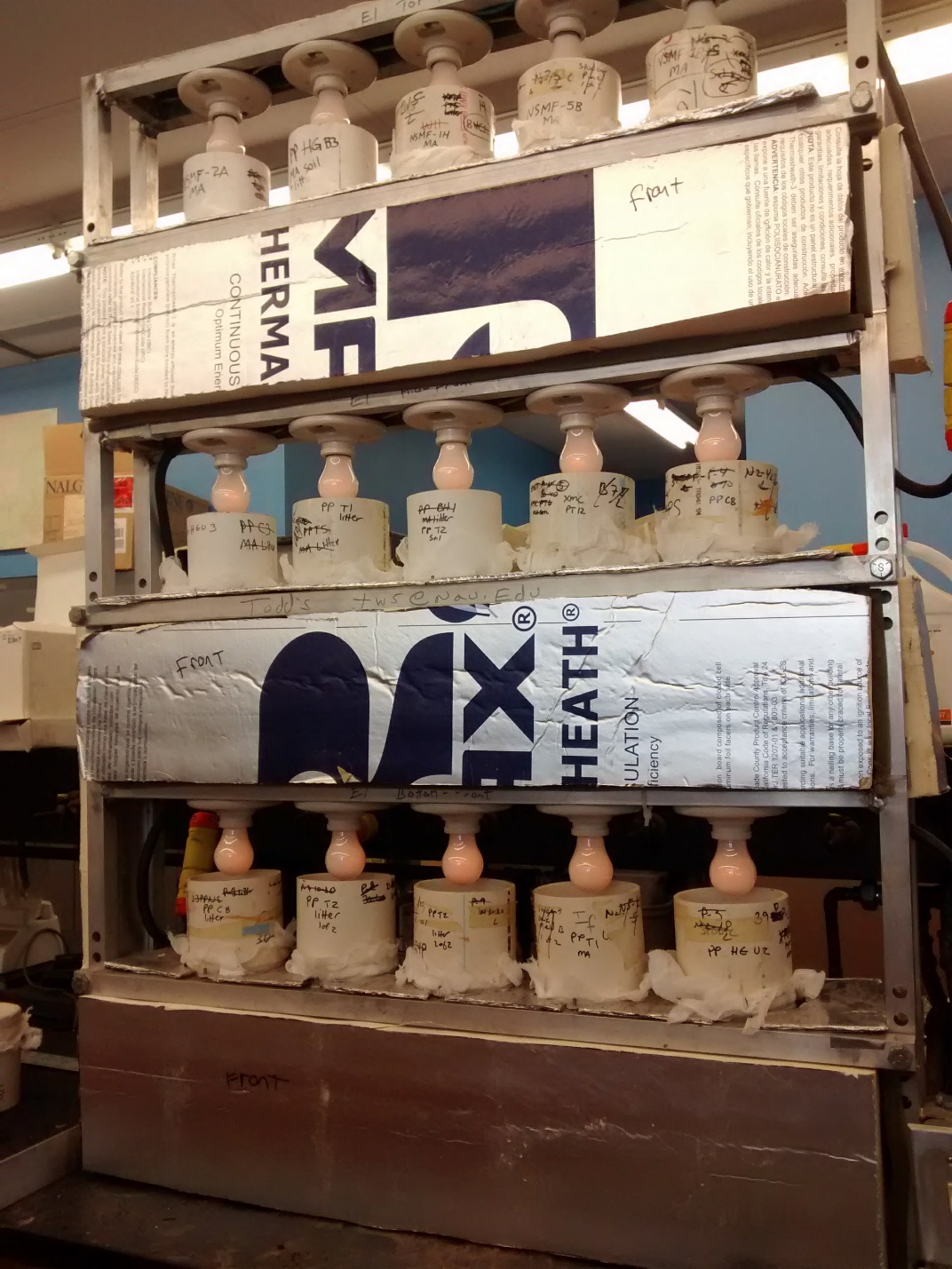 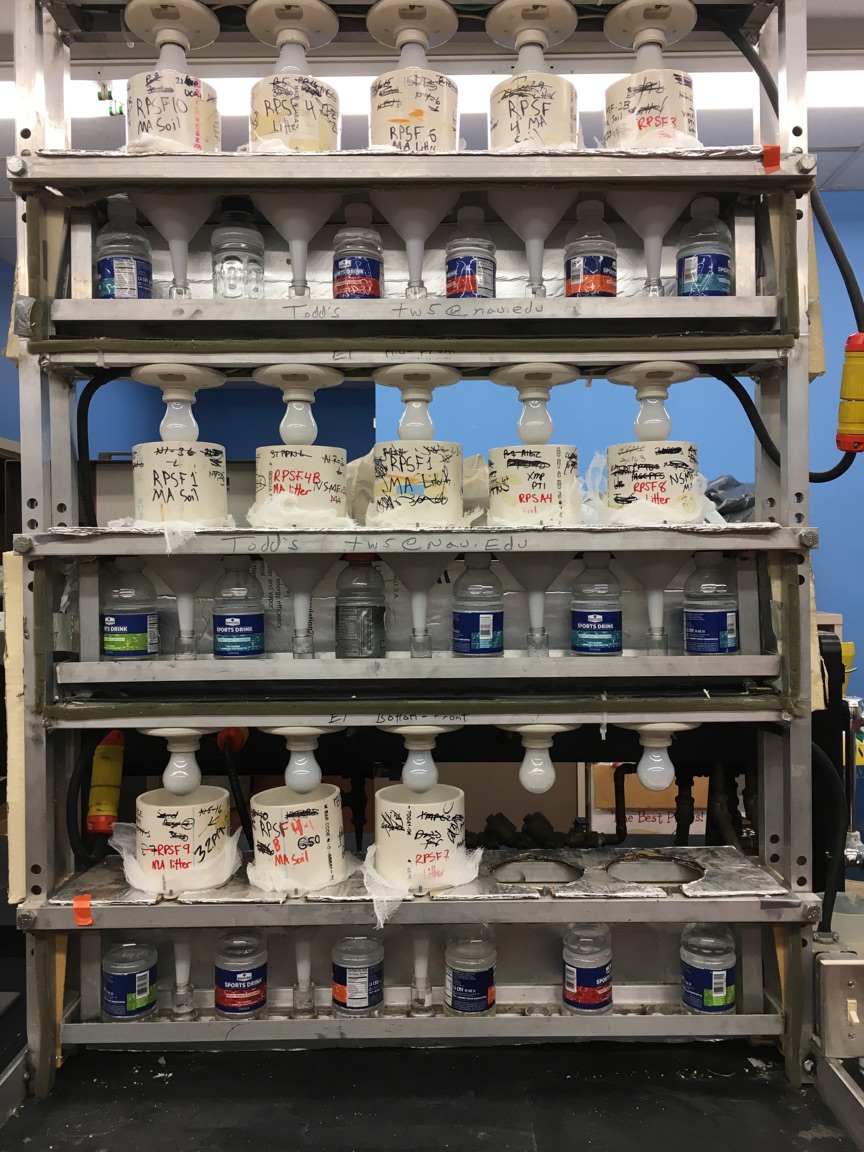